OKR04 Permit Overview and Phase II Permittees
Part 2 of Stormwater 101 Training

Prepared by INCOG for
Green Country Stormwater Alliance (GCSA)
June 2020
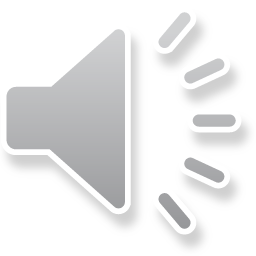 Phase I EPA Rules (November 1990)
Cities ≥ 100,000 population 
Industrial Activities (11 categories by SIC code)
Phase I in Oklahoma:
Tulsa and Oklahoma City
WWTPs ≥ 1 MGD
Airports (w/ certain SIC codes)
Landfills (receiving certain wastes)
Construction sites (≥ 5 acres of disturbance)
Phase II EPA Rules (December 1999)
Designated for having Urbanized Area
Designated by State (pollution potential)
Construction sites (≥ 1 acre of disturbance)
Phase I and Phase II Permittees
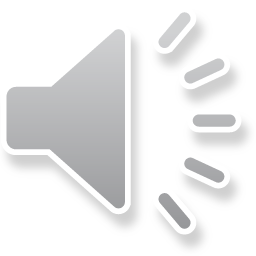 2
EPA Phase I and Phase II Rules and General Permits
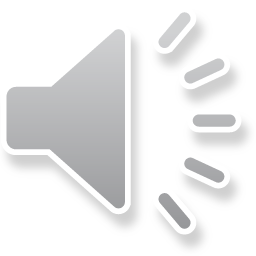 3
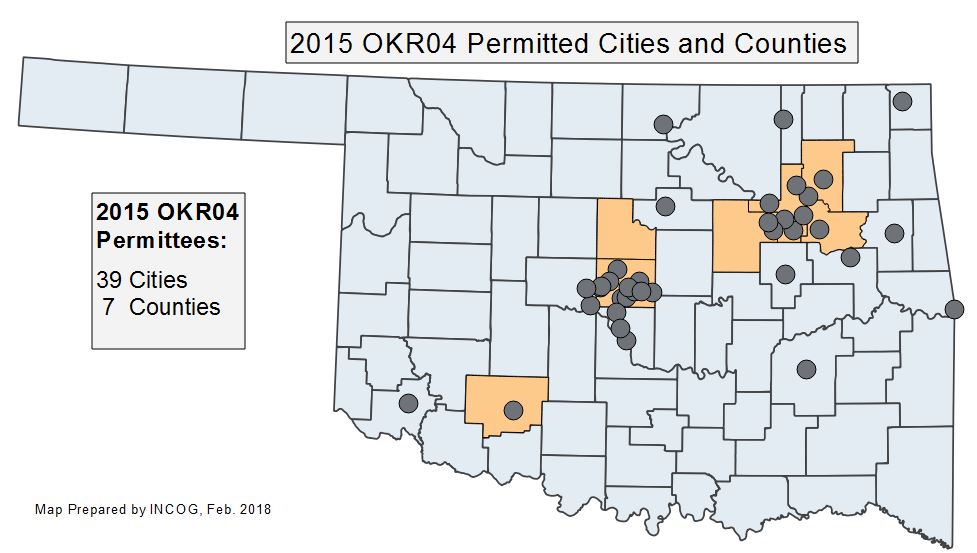 Text
39 cities
7 counties
ODOT
OTA
OU
Tinker AFB
Fort Sill AB
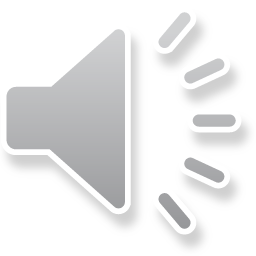 4
Proposed 2020 Phase II Permittees
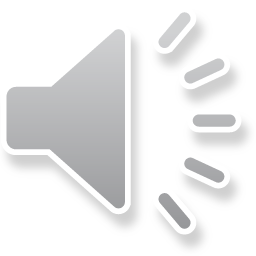 5
What Is A “General Permit”?
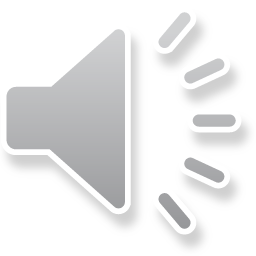 6
OKR04 Permit In A Nutshell
7
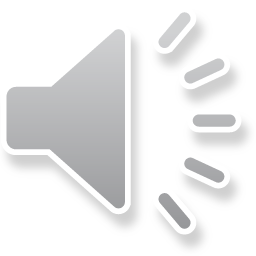 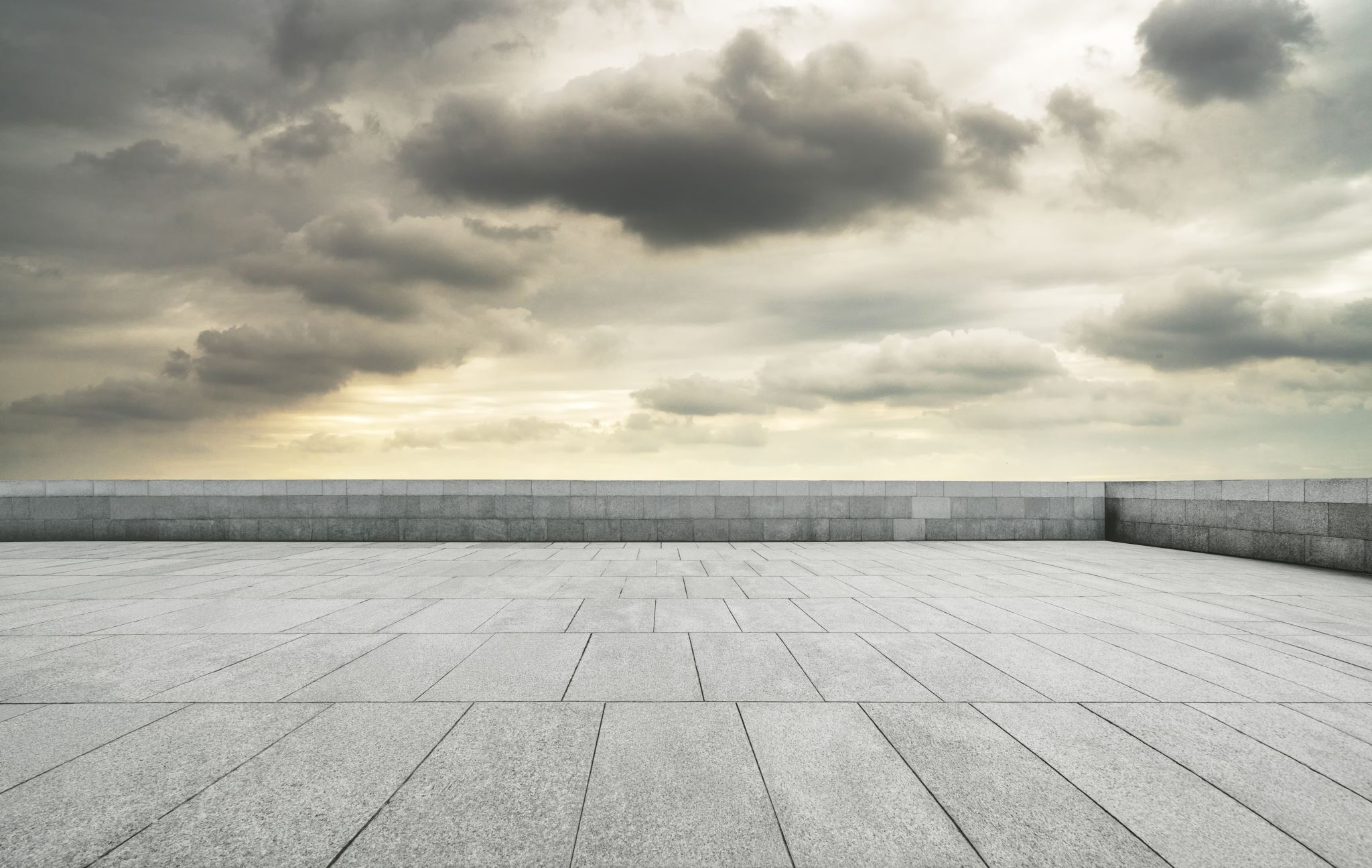 Definition of “MS4”
40 CFR 122.26(b)(8) defines “Municipal Separate Storm Sewer System” (MS4) as: 
“a conveyance or system of conveyances (including roads with drainage systems, municipal streets, catch basins, curbs, gutters, ditches, man-made channels, or storm drains) … owned or operated by a State, city, town, borough, county, parish, district, association, or other public body …”
8
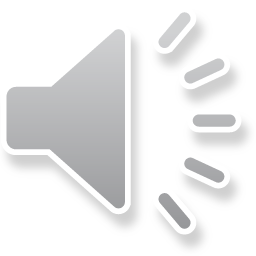 FROM EPA REGULATIONS:
Part 122.26(b)(2) “Illicit discharge means any discharge to a municipal separate storm sewer that is not composed entirely of storm water except discharges pursuant to a NPDES permit… 
(other than the NPDES permit for discharges from the municipal separate storm sewer) and discharges resulting from fire fighting activities.”
Illicit Discharge Definition
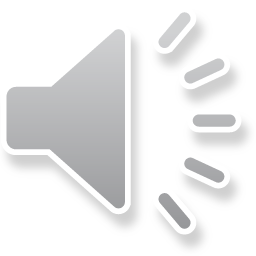 9
Oklahoma “Waters of the State”
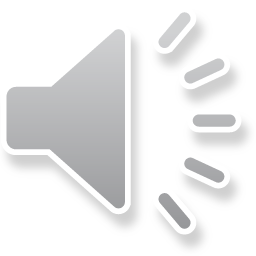 10
Minimum Control Measures (MCMs)
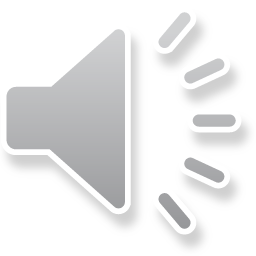 11
Three Local Ordinances Are Required
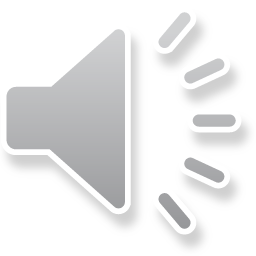 12
SWMP Document
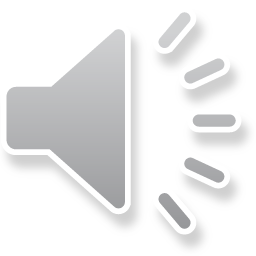 13
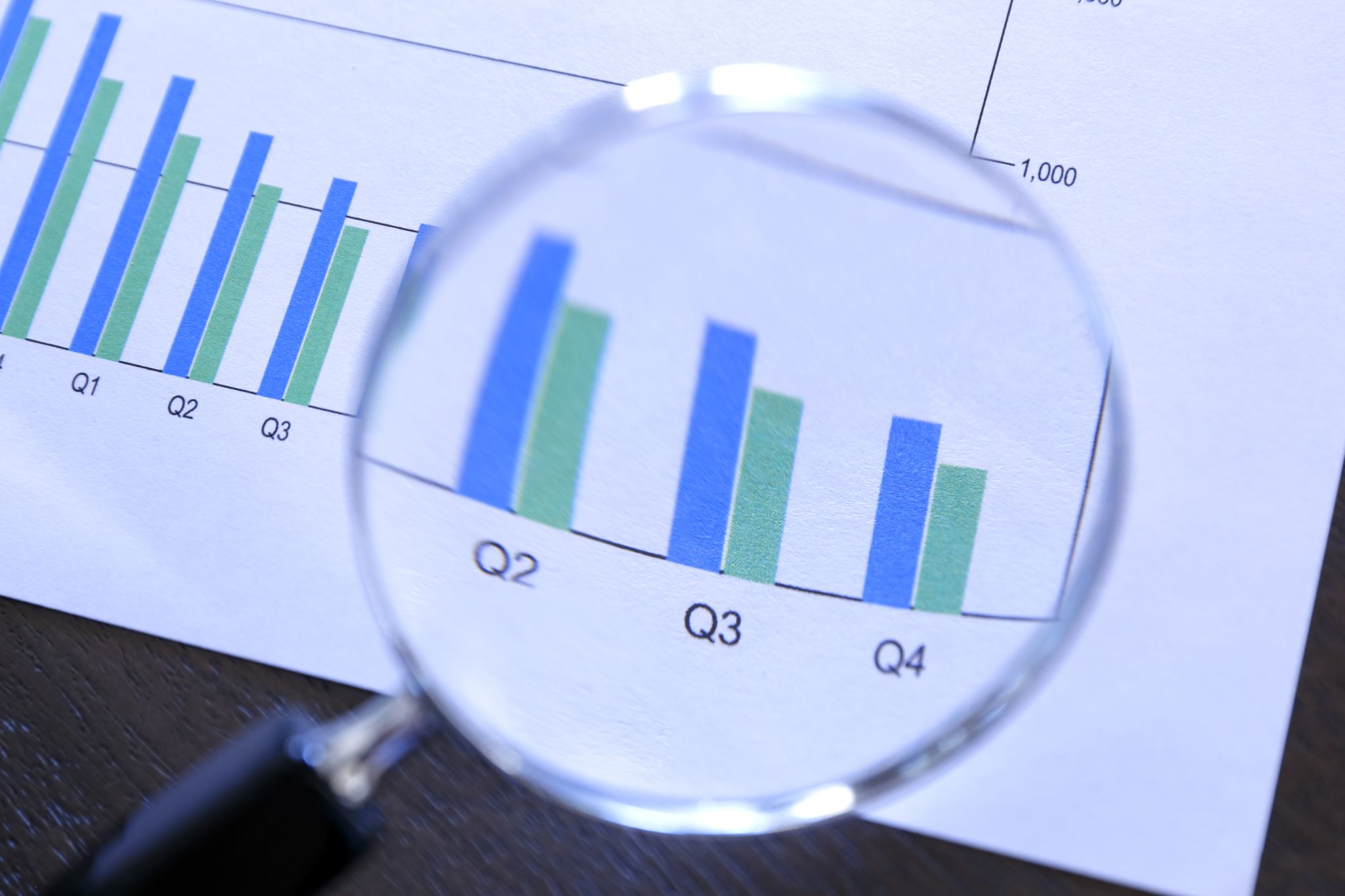 Annual Reports to DEQ
Main way for DEQ to verify compliance.
Can use Annual Report Templates.
Status of BMP implementation.
Assess BMP and program effectiveness.
Activities and BMPs planned for next cycle.
Changes planned for next cycle.
TMDL monitoring & compliance report.
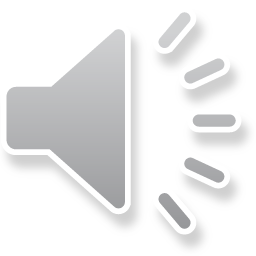 14
Special Conditions: Sensitive Waters
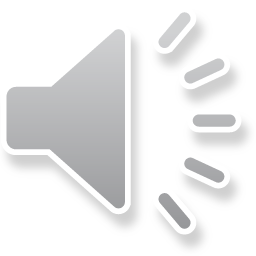 15
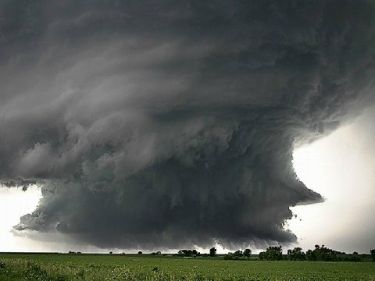 This ends Part 2…Thanks !
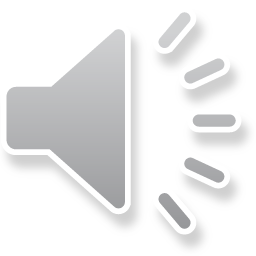 16